Majlis Ansārullāh 
Monthly Meeting 

January 2024

The Holy Quran
This slide deck contains images licensed for the purpose of this presentation only. 
No one is permitted to use the images for any other use, without prior permission.
Agenda
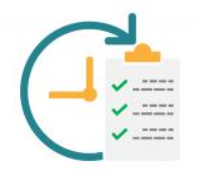 Recitation and translation of the Holy Quran (10 min)
Pledge (5 min)
Hadith (5 min)
Discussion segment (15 min)
Salat (Daily Prayers) (5 min)
Al–Wasiyyat (5 min)
Zahanat (Intelligence) (5 min)
Health segment (10 min)
Local Time – Missionary Comments/Reminders/Announcements (10 min) 
Du’a
[Speaker Notes: Please follow the schedule and finish the meeting under 90 minutes if possible]
Recitation of the Holy Quran
Verily, We Ourself have sent down this Exhortation, and most surely, We will be its Guardian – 15:10
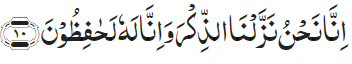 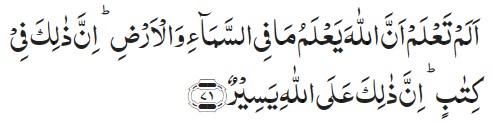 Dost thou not know that Allah knows whatsoever is in the heavens and the earth? Surely, it is all preserved in a Book, and that is easy for Allah – 22:71
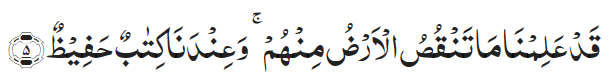 We know how much the earth diminishes of them and with Us is a Book that preserves everything – 50:5
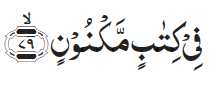 In a well-preserved Book – 56:79
Pledge
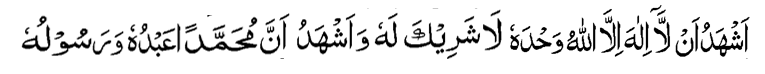 Say this part three times: 
Ash-hadu • alla ilaha • illallahu • wahdahu • la sharika lahu • wa ash-hadu • anna Muhammadan • ‘abduhu • wa rasuluh

Say this part once: 
I bear witness • that there is none worthy of worship • except Allah. • He is One • (and) has no partner, • and I bear witness • that Muhammad (peace be upon him) • is His servant • and messenger. 

Say this part once:
I solemnly promise that • I shall endeavor • till the end of my life • for the consolidation • and propagation of Islām Ahmadiyyat • and for upholding • the institution of Khilafat. • I shall also be prepared • to offer the greatest sacrifice • for this cause. • Moreover, • I shall urge all my children • to remain true • to Khilafat Ahmadiyya. • Insha’Allah.
Hadith
O Allah, Bless Muhammadsa and the people of Muhammadsa, as Thou didst bless Abraham and the people of Abraham. Thou art indeed the Praiseworthy, the Glorious. Prosper, O Allah, Muhammadsa and the people of Muhammadsa, as Thou didst prosper Abraham and the people of Abraham. Thou are the Praiseworthy, the Glorious
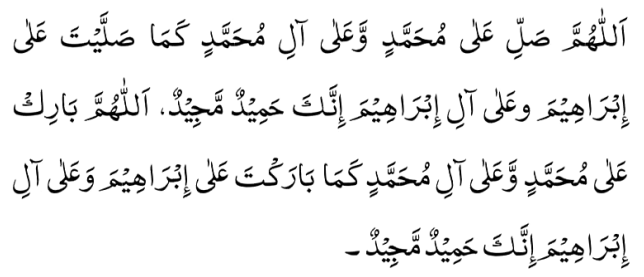 Hadrat Abu Umamahra relates that he heard the Holy Prophetsa say: Keep reading the Quran for it will intercede for its readers on the Day of Judgment (Muslim)

Hadrat Nawas ibn Sama’anra relates that he heard the Holy Prophetsa say: The Quran will be summoned on the Day of Judgment along with those who kept it company in this life and acted in conformity with it.  It will be heralded by the second and third chapters and these will plead on behalf of those who kept it company (Muslim)
Discussion Segment
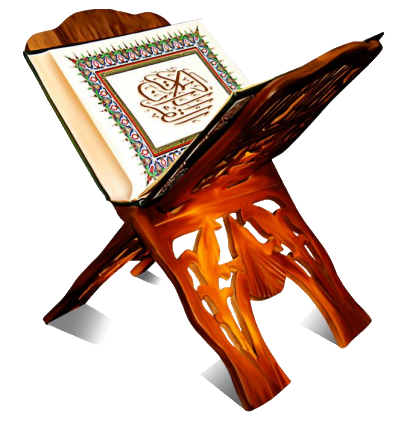 Suggested Time 15 mins
Recitation of the Holy Quran
Verily, We Ourself have sent down this Exhortation, and most surely We will be its Guardian – 15:10
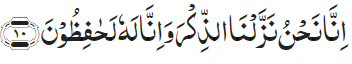 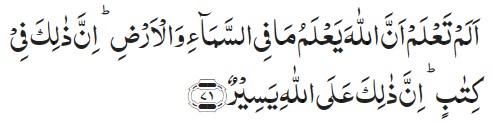 Dost thou not know that Allah knows whatsoever is in the heavens and the earth? Surely, it is all preserved in a Book, and that is easy for Allah – 22:71
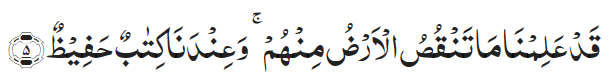 We know how much the earth diminishes of them and with Us is a Book that preserves everything – 50:5
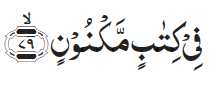 In a well-preserved Book – 56:79
[Speaker Notes: Verses included for reference, do not have to recite again.]
Understanding the verses
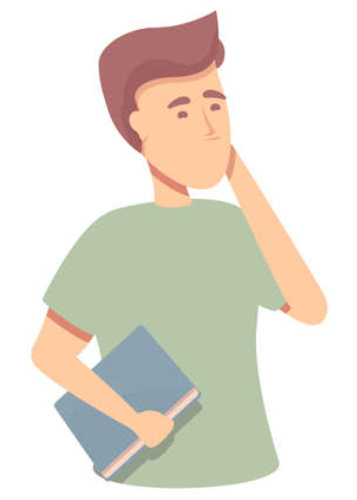 A Nasir’s son came back from college a bit concerned. At the dinner table, he shared with his family the discussion he had with his friends. He explained to his friends that the Holy Quran is the ultimate guide for humanity. They questioned the validity of his claim by raising several allegations. If it is such a good book, why was it revealed so late in human history and why was it revealed piecemeal and disjointed? How was it saved in its original form?  

How would you respond to these allegations?
Please provide some unique attributes of the Holy Quran?
[Speaker Notes: Please have someone read the scenario and invite everyone to respond to the questions.]
Understanding the verses
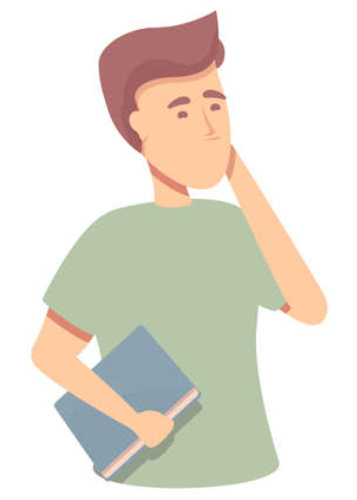 Discussion
Understanding the Verses
Benefits of Piecemeal Revelation of the Holy Quran
It gave comfort to the heart of the Holy Prophetsa as it was revealed, and he was able to put the teachings in context based on the situations
It was easier to memorize as it was revealed
Teaching is easier to learn in small pieces at a time rather than all at once in the form of a big book
If it was revealed in the book form, it would have to have the current sequence which would have not been pertinent to the ongoing circumstances 
Some portions have prophecies, and some portions have reference to the fulfillment of these prophecies. If it was revealed all at once, it will lose the relevance
Revelation in different times and circumstance clearly debunks the allegation that someone gave the Holy Quran to the Holy Prophet
Fazailul Quran – Hadrat Khalifatul Masih IIra
[Speaker Notes: This is an explanation to the question about piecemeal revelation of the Holy Quran]
Understanding the Verses
Preservation
The Holy Prophetsa himself memorized the Holy Quran as it was revealed
There were four individuals assigned to memorize as it was being written the first time 
Arabs had very good memory in general
The entire Quran was already written in the time of the Holy Prophetsa under his supervision.
Fazailul Quran – Hazrat Khalifatul Masih IIra
Understanding the Verses
Preservation
It is not only the text of the Holy Quran that has been preserved intact by God. He has  provided for the preservation of its spirit also. This has been done by raising divinely inspired Reformers among the Muslims from time to time. These Reformers, known in Islamic terminology as Mujaddids, receive revelations from God and interpret and explain the true meaning of the Quranic text. In our own time God has raised Ahmad, the Promised Messiah, Founder of the Ahmadiyya Movement, to demonstrate the truth and excellence of the Quran in a manner unparalleled in the history of Islam.
Five volume commentary verse 15:10 – Hazrat Khalifatul Masih IIra
So said the Promised Messiahas
Of all the current revealed Books on earth, the Holy Qur’an is the only Book which is conclusively proven to be the Word of God. 

Its teachings for salvation are based entirely on truth and are in accordance with human nature.
Its doctrines are so perfect and firm that strong proofs bear witness to their truth. 
Its teachings are free from every type of polytheism, innovation and worship of creatures. 
It is full of eagerness for the manifestation of the Unity of God and of Divine greatness and of the perfection of the Lord of Honor… It does not tolerate any kind of deficiency or defect or unworthy attributes in the case of the Creator. 
It does not impose any doctrine by mere authority but sets down reasons for the truth of that which it teaches. It establishes every purpose with proofs and arguments. 
It sets forth reasons for the truth of every principle and carries the mind to perfect certainty and full understanding. 
It repels all evils that afflict people’s doctrines, actions and words, and works with bright. reasoning. It teaches good manners, the knowledge of which is necessary for every human being.
It repels every corruption with as much force as that which inspires the corruption. 

Brahin-e-Ahmadiyya, Ruhani Khaza’in, Vol. 1 pp. 81-83
Salat
Regularity in Prayers

“Offer Prayers with commitment to regularity. Some people offer only one of the daily Prayers. They should remember that there is no exemption from Prayers.” 
(Malfuzat Vol. 1 page 172)
Essence of Salat

“Salat definitely and surely dispels evils. Salat is not just going through certain postures. The essence of Salat is the supplication that has pleasure and bliss in it. 
(Malfuzat Vol. 1 page 103)
Al Wasiyyat
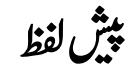 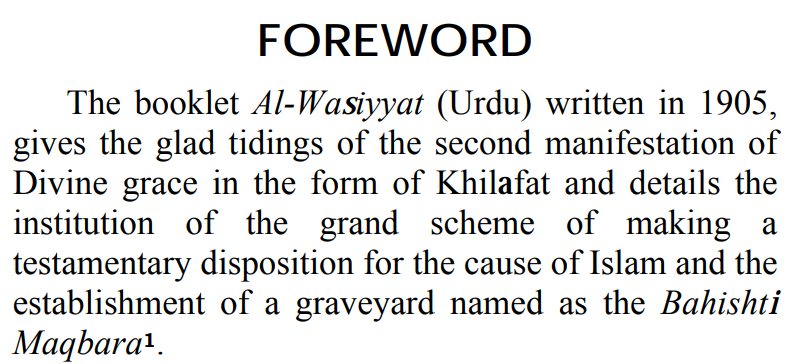 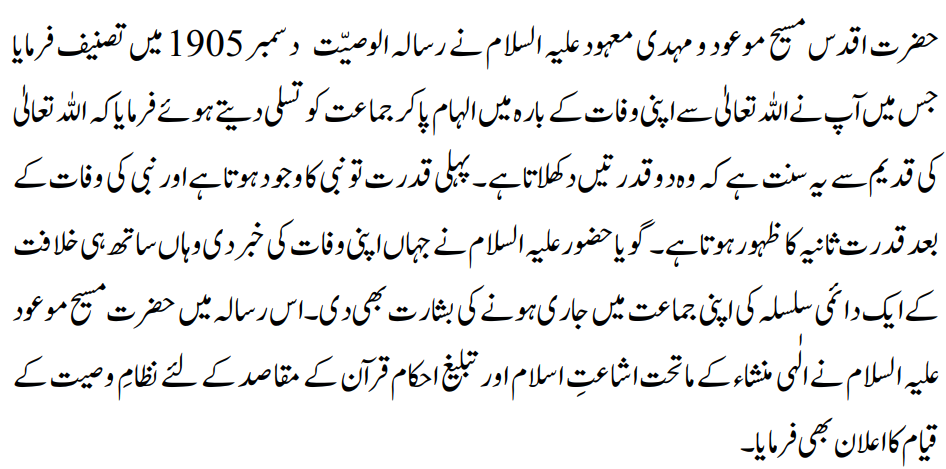 Zahanat (Intelligence)
Q. If you’re in a race and pass the person in second place, which place are you in?
First place
Second place
Third place
Don’t know – too busy running
Q. Which number comes next in the pattern: 3, 4, 7, 11, 18, ?
25
27
29
32
Q. Before Mount Everest was discovered, what was the highest mountain in the world?
Zahanat (Intelligence)
If you’re in a race and pass the person in second place, which place are you in?
First place
Second place
Third place
Don’t know – too busy running
Which number comes next in the pattern: 3, 4, 7, 11, 18, ?
25
27
29
32
Before Mount Everest was discovered, what was the highest mountain in the world?
Still Mount Everest! It was still the highest mountain in the world, only no one knew it because it hadn't been discovered yet.
Reading the Holy Quran
Quran Tajweed BasicsThick/Heavy(Tafkheem) Letters
There are 7 letters out of 29 in Arabic which should be always pronounced with a heavy and thick sound.

			



           Phrase to remember the thick letters: خُصَّ ضَغْطٍ قِظْ	

English heavy sounds(/AW/ Vowel):LAW, STRAW, BALL

Note: Letters Alif, Laam(ل) and Ra(ر) can be pronounced light or heavy based on some conditions which will be covered later


                            Click here for a shor`t video
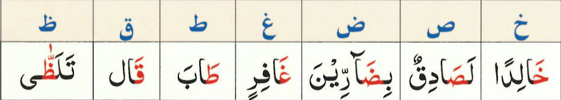 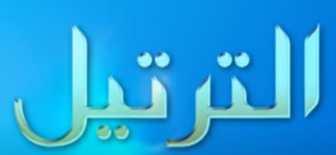 [Speaker Notes: Please have a Holy Quran teacher cover this portion. If a teacher is not available, simply play the attached video]
Health
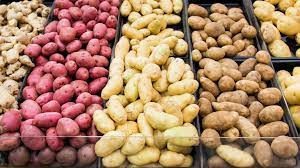 Eating Potatoes Every day ?
Tanvir Ahmed
[Speaker Notes: Please assign a health professional if one is available to cover this topic]
Are Potatoes Good
Potatoes are NOT  "bad" carb as long as they are consumed properly
They are sustainable, with a low carbon and water footprint, and less land is required for their production compared to other crops (2021 Study)
Potatoes are the most commonly consumed vegetable (Tomatoes are trailing behind!)
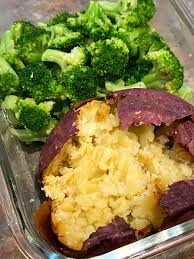 Are Potatoes Good
Potatoes can have a place in your meals,  when prepared in a health-conscious way
Eating them with foods high in protein, fiber and unsaturated fats can slow digestion and prevent spikes in blood glucose. (One cooked potato with skin on, contains 3 gm of fibers. Recommendation is to eat 25-38 gm of Fiber daily)
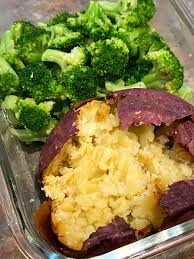 Health Benefits of Potatoes
Improved Gut Health
They can be considered a prebiotic, so they feed the "good" bacteria in your gut
Eating whole potatoes and  garlic helps maintain a healthy microbiome, improving digestion and supporting immune
Potatoes are abundant in potassium. 
Potassium is a mineral that supports our nerves, muscles, kidneys and heart It also plays a key role in regulating blood pressure.
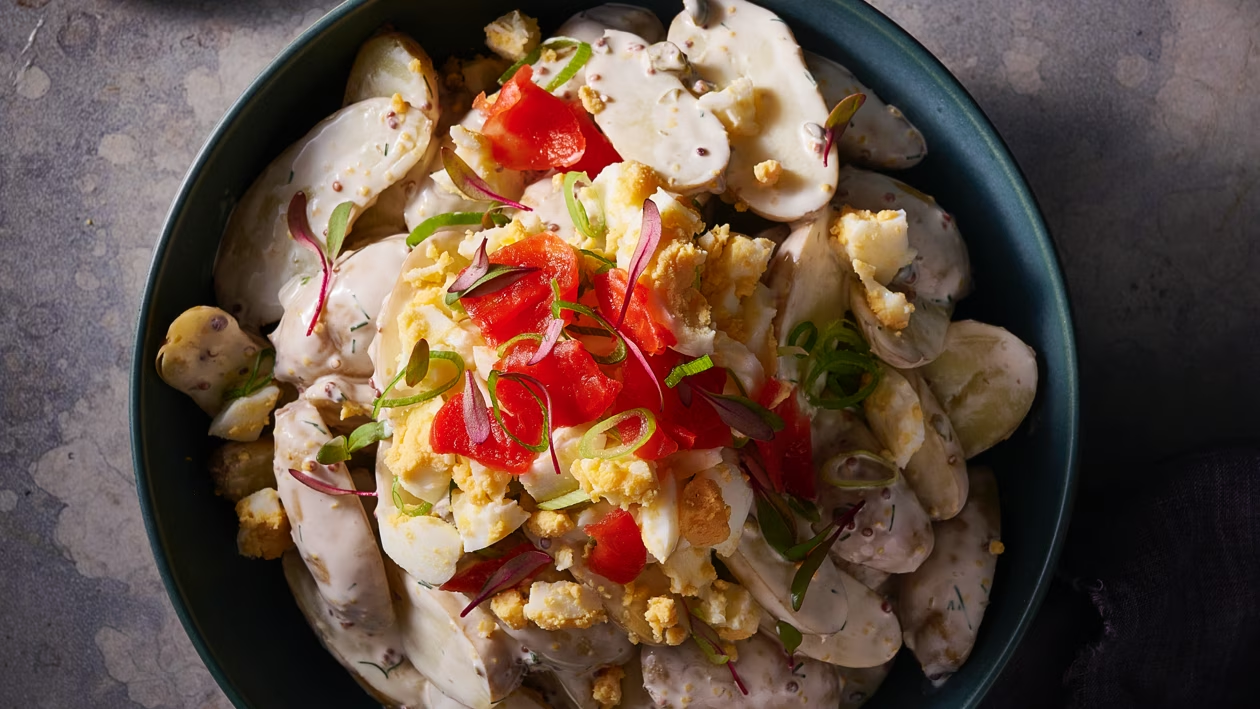 Best Ways to Cook Potatoes
Boiling and Simmering - Salmon with Potatoes & Horseradish Sauce, where you bring the potatoes to a boil and then simmer until tender
Simply steaming whole potatoes until tender (about 15 minutes) creates a delicious side. Add herbs and spices for additional flavors.
Roasting potatoes in oven either alone or with Brussels sprouts makes them an ideal side dish
Air fryers are not only for making fries but also for making delicious baked potatoes.
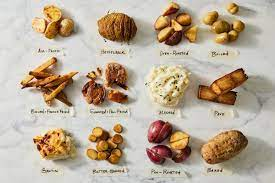 Potential Harms
Potatoes don’t count as a vegetable on Harvard’s Healthy Eating Plate because they are high in the type of carbohydrate that the body digests rapidly, causing blood sugar and insulin to surge and then dip (Fluctuation in Sugar)
 Potatoes seem to be a particular culprit for weight gain and diabetes; fries, chips etc.
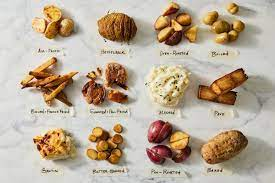 Local Majlis Time
Sign-up for TAQWA Quran classes via the following linkhttps://www.altaqwa.us/registration/ 
Murabbi Sahib’s Comments
Reminders/announcements
Du’a
Adjourn
Jazakumullah for Participating! 
If you enjoyed it, please convey to those brothers who are not here today!